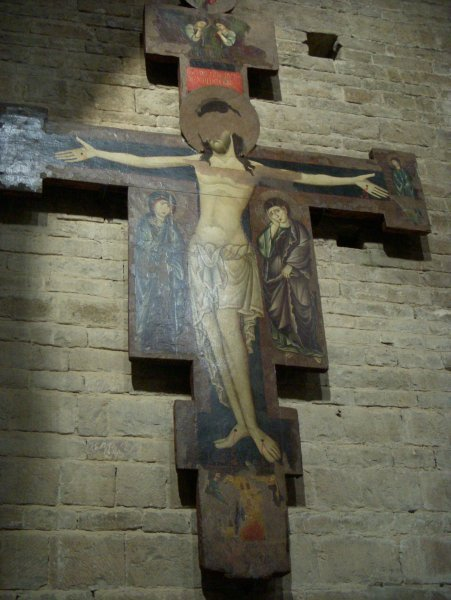 How to Know Spiritual Truth 
John 5:33-47
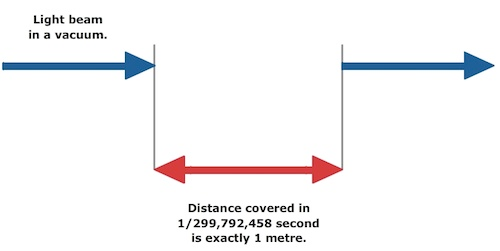 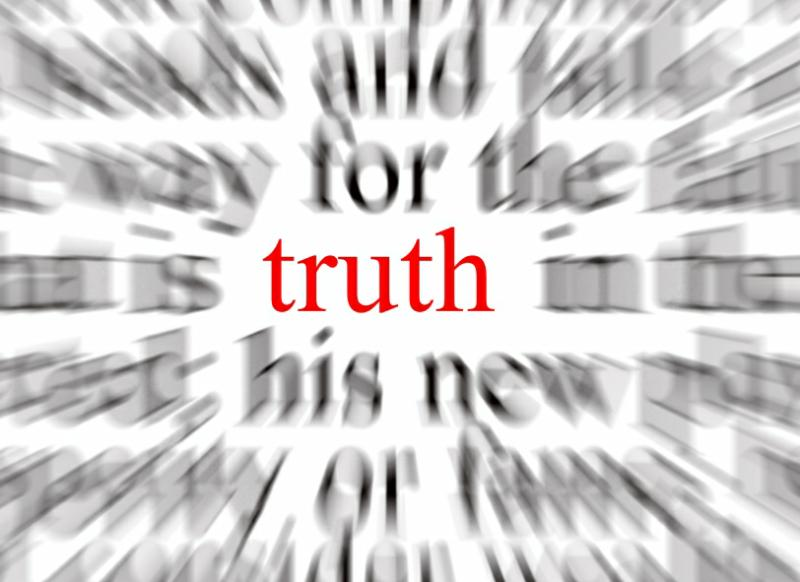 Four Sources of Spiritual Truth
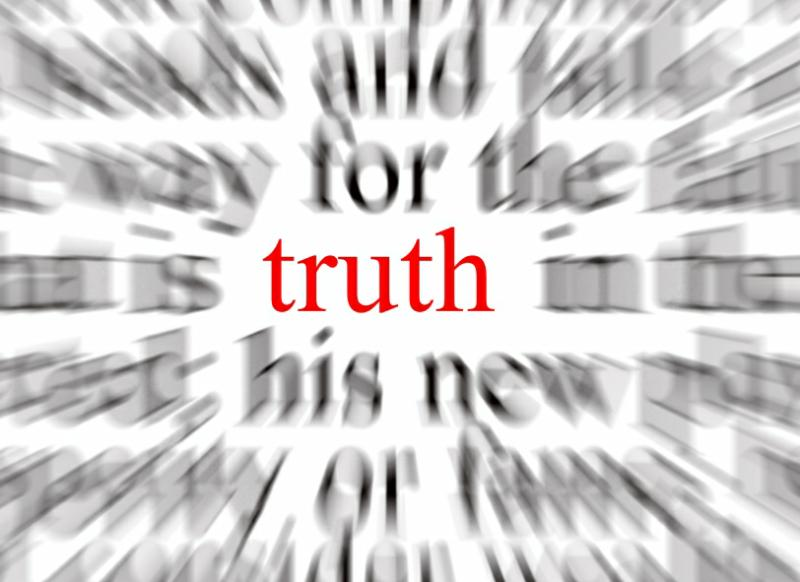 WITNESS: 
A Personal 
POINTER…
You sent to John, and he has borne witness to the truth… He was a burning and shining lamp, and you were willing to rejoice for a while in his light.   John 5:33, 35
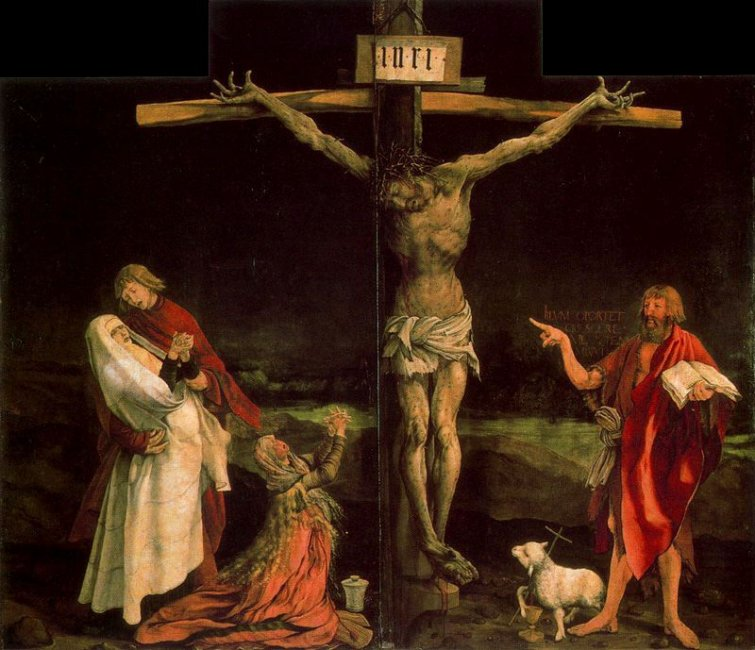 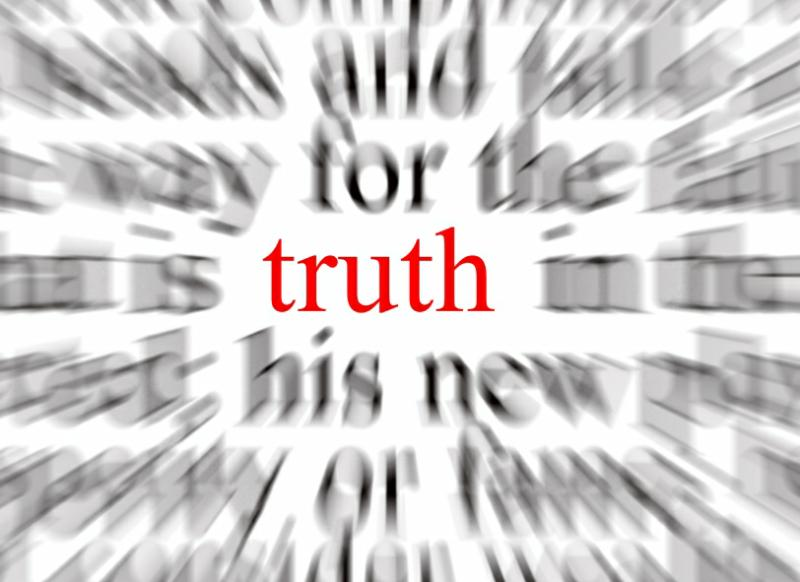 MIRACLES: 
Unexplainable EXPERIENCES…
But the testimony that I have is greater than that of John. For the works that the Father has given me to accomplish, the very works that I am doing, bear witness about me that the Father has sent me.   John 5:36
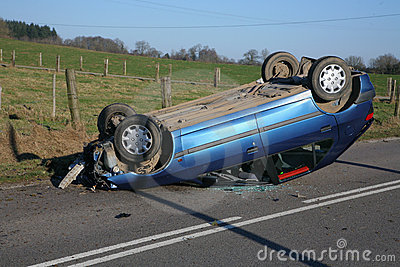 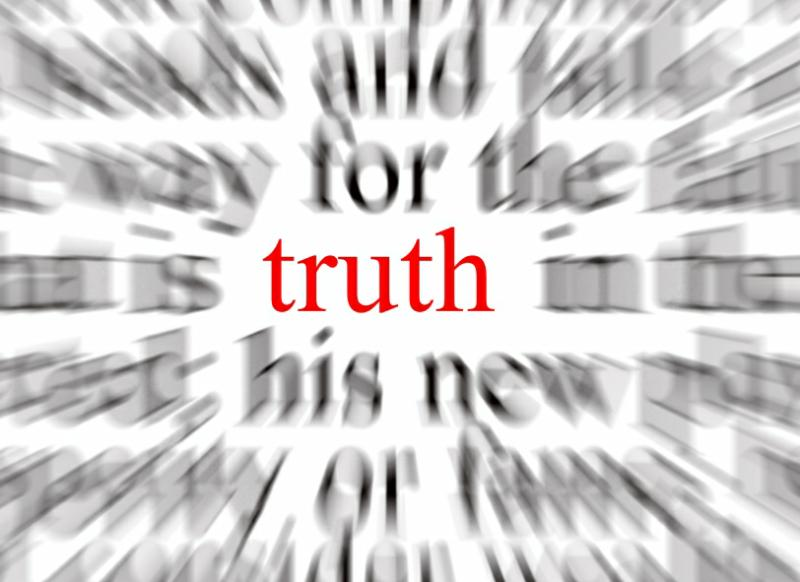 CONVICTION: 
Divine ENCOUNTERS…
And the Father who sent me has himself borne witness about me.   John 5:37a
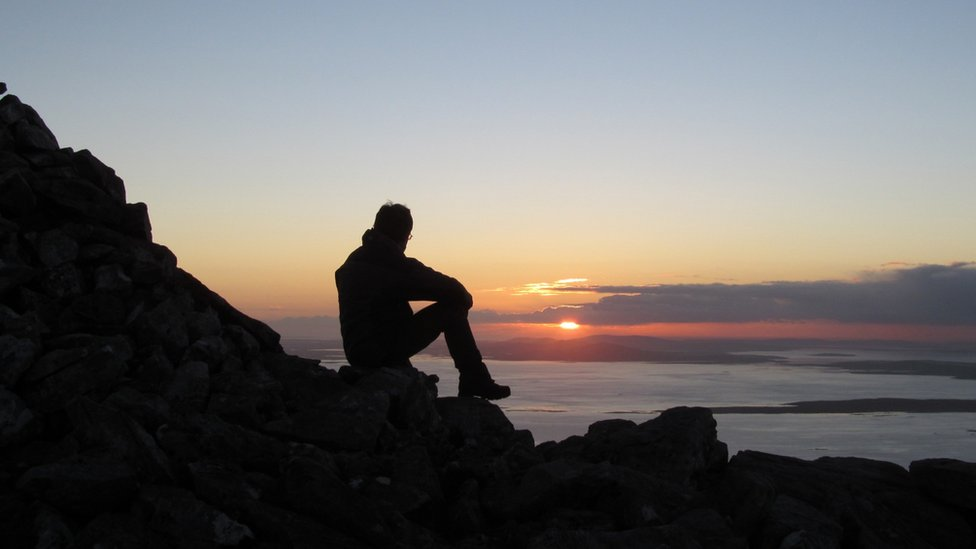 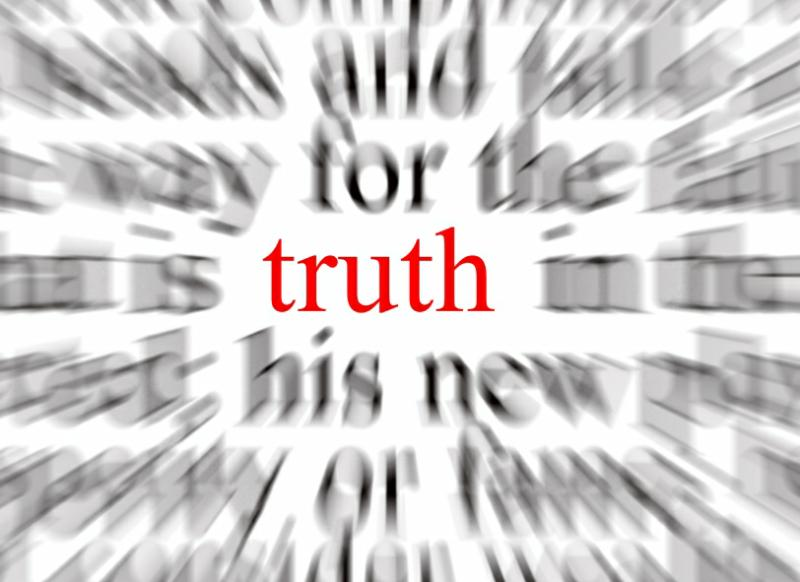 SCRIPTURE: 
Biblical LIGHT…
You search the Scriptures because you think that in them you have eternal life; and it is they that bear witness about me…   John 5:39
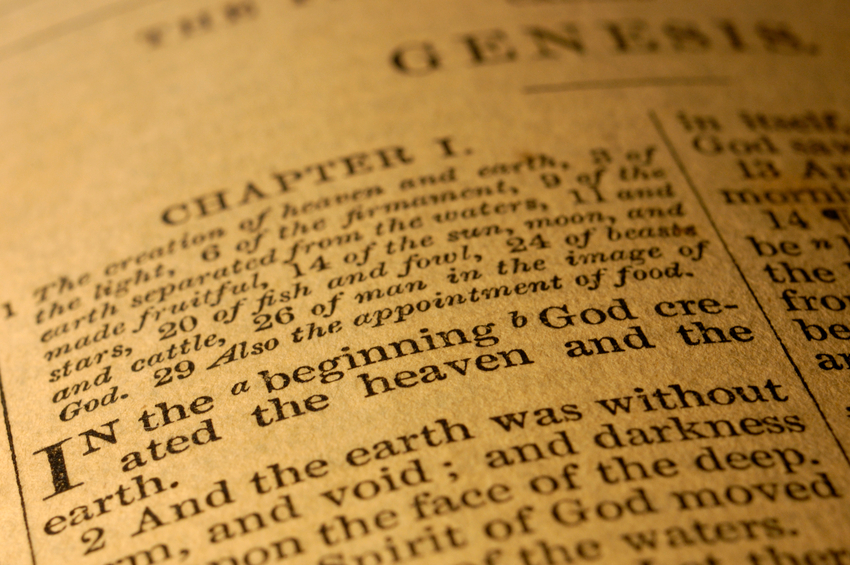 And Yet, In Spite of ALL This…
… yet you refuse to come to me that you may have life.   John 5:40
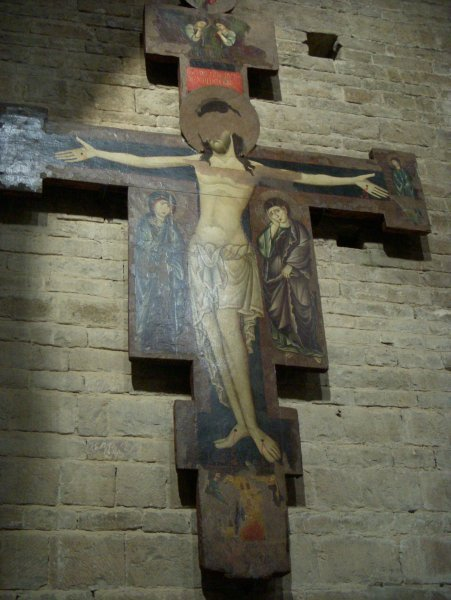 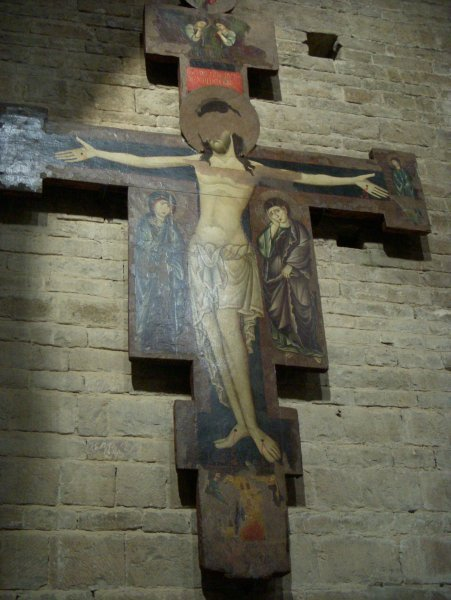 The Dire Consequences of UNBELIEF…
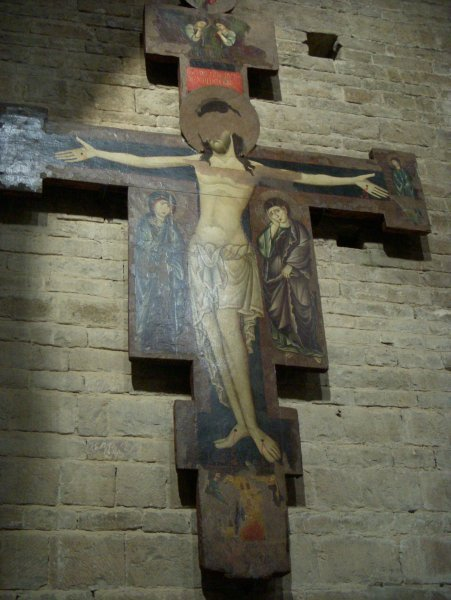 His voice you have never heard, his form you have never seen, and you do not have his word abiding in you, for you do not believe the one whom he has sent.   John 5:37b-38

The Incapacity to Experience TRUTH…
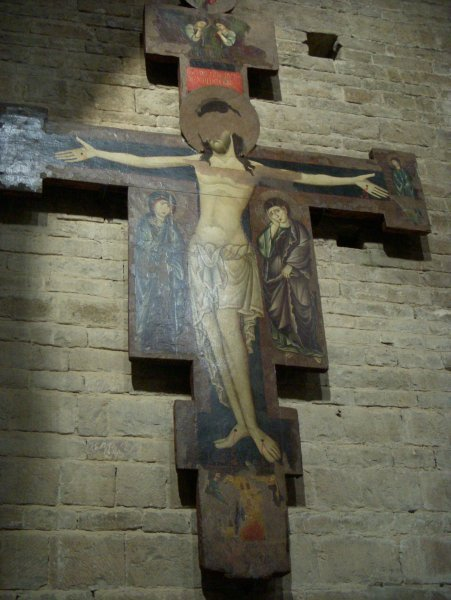 But I know that you do not have the love of God within you. I have come in my Father’s name, and you do not receive me. If another comes in his own name, you will receive him.   John 5:42-43

The Incapacity to Discern FALSEHOOD…
The DILEMMA of Spiritual Truth
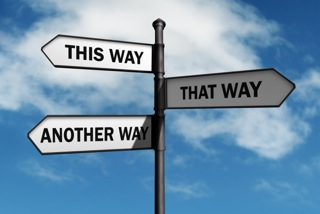 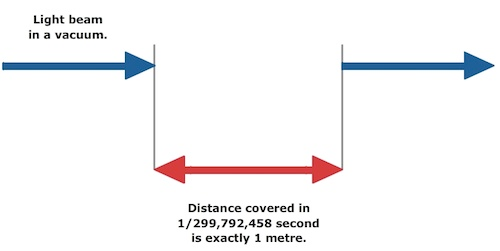 The HUMAN Obstacle
I do not receive glory from 
people. But I know that you 
do not have the love of God 
within you. I have come in 
my Father’s name, and you 
do not receive me. If another 
comes in his own name, you will receive him. How can you believe, when you receive glory from one another and do not seek the glory that comes from the only God?   John 5:40-44
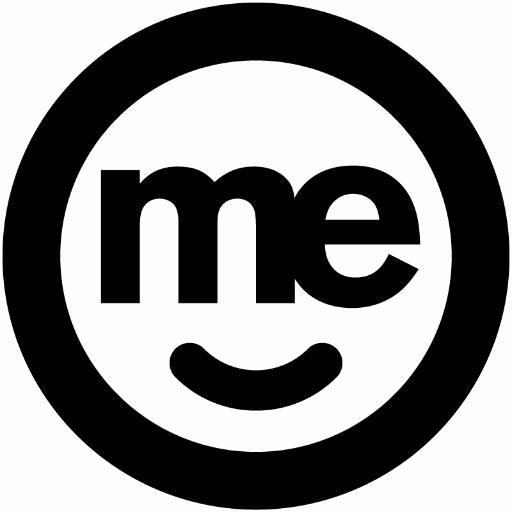 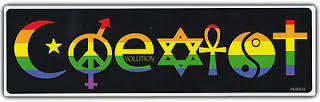 The RELIGIOUS Obstacle
Do not think that I will accuse you to the Father. There is one who accuses you: Moses, on whom you have set your hope. For if you believed Moses, you would believe me; for he wrote of me. But if you do not believe his writings, how will you believe my words?”   John 5:45-47
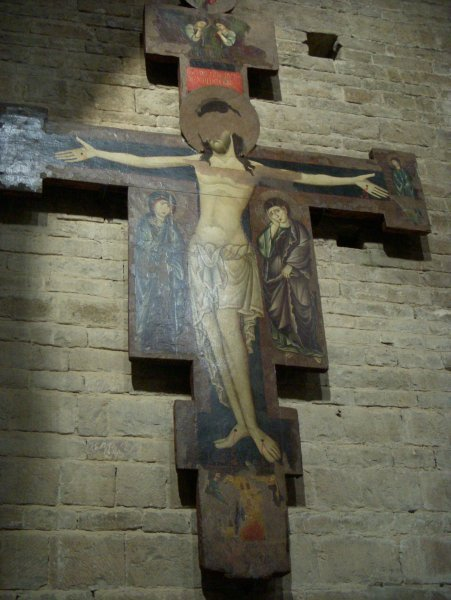 Truth Starts Outside of US…
He came to his own, and his own people did not receive him. But to all who did receive him, who believed in his name, he gave the right to become children of God, who were born, not of blood nor of the will of the flesh nor of the will of man, but of God.   John 1:11-13